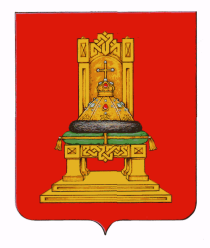 МУНИЦИПАЛЬНОЕ ОБРАЗОВАНИЕ ТВЕРСКОЙ ОБЛАСТИ_
КРАСНОХОЛМСКИЙ МУНИЦИПАЛЬНЫЙ  ОКРУГ
О достижении общественно значимых результатов национальных проектов 
за 2020 год
Бюджетные ассигнования муниципального образования Тверской области 
 Краснохолмский муниципальный округ,  
предусмотренные на достижение общественно значимых результатов национальных проектов
 (при наличии софинансируемых расходов)
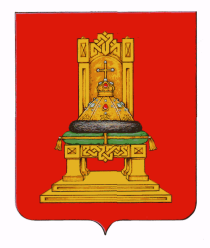 2
ОБЩЕСТВЕННО ЗНАЧИМЫЕ РЕЗУЛЬТАТЫ НАЦИОНАЛЬНЫХ ПРОЕКТОВ
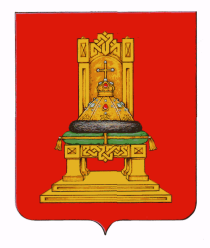 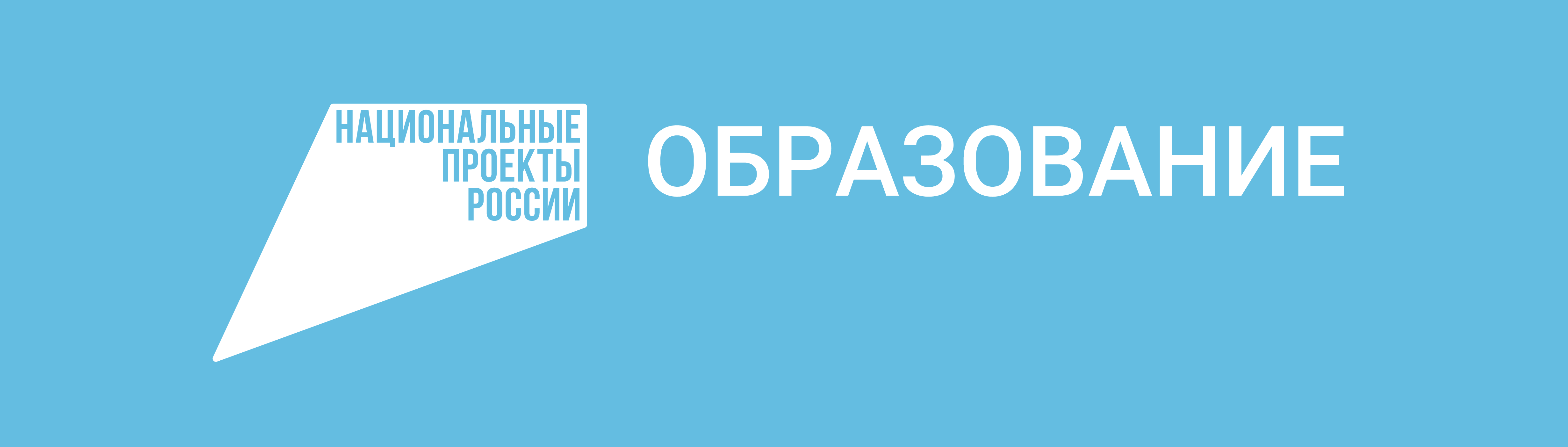 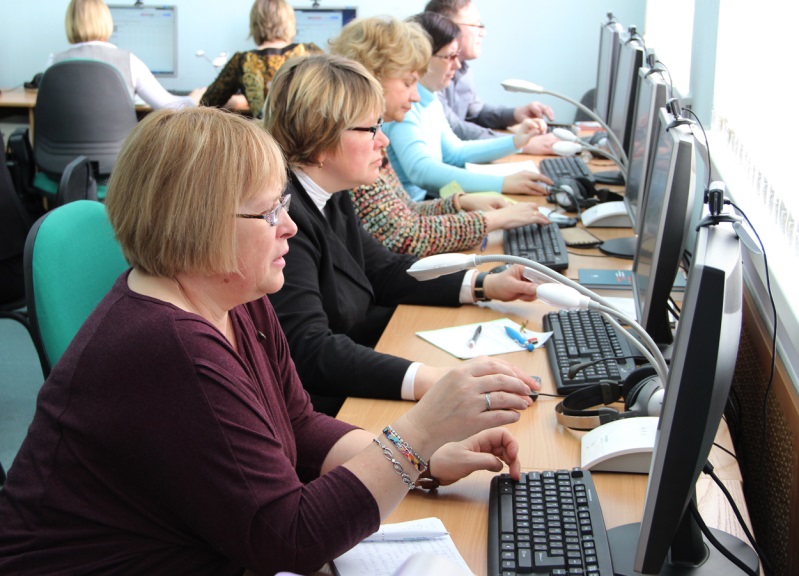 Региональный проект «Цифровая образовательная среда»
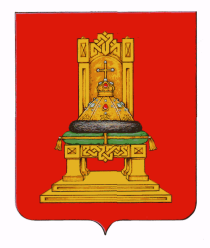 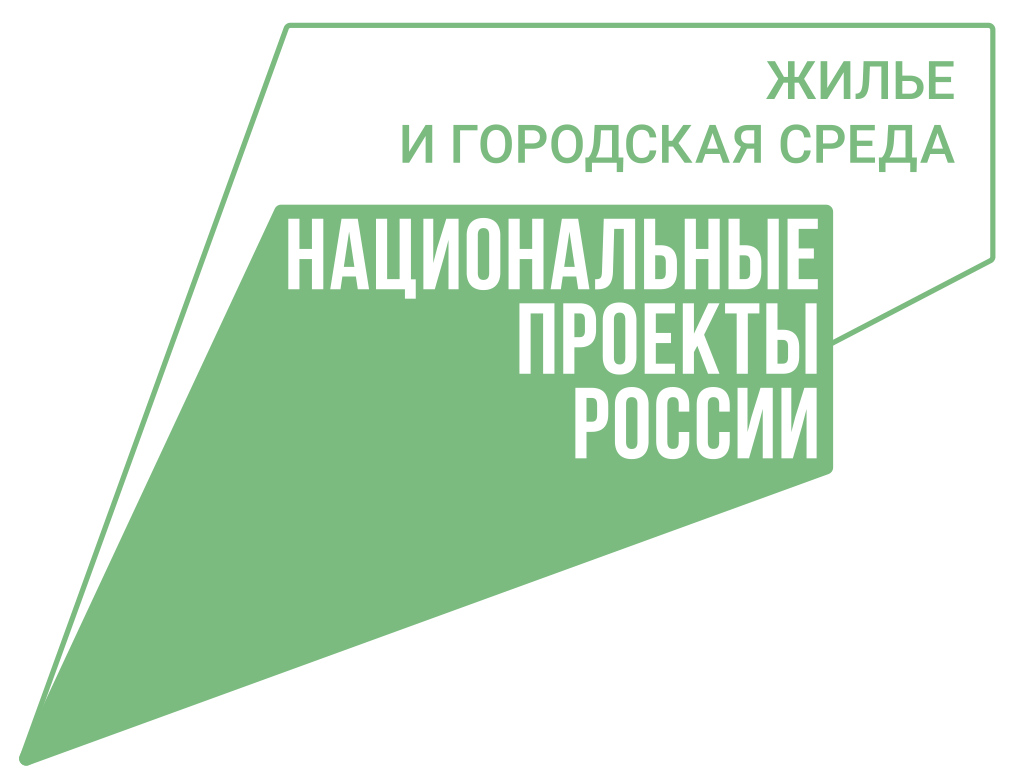 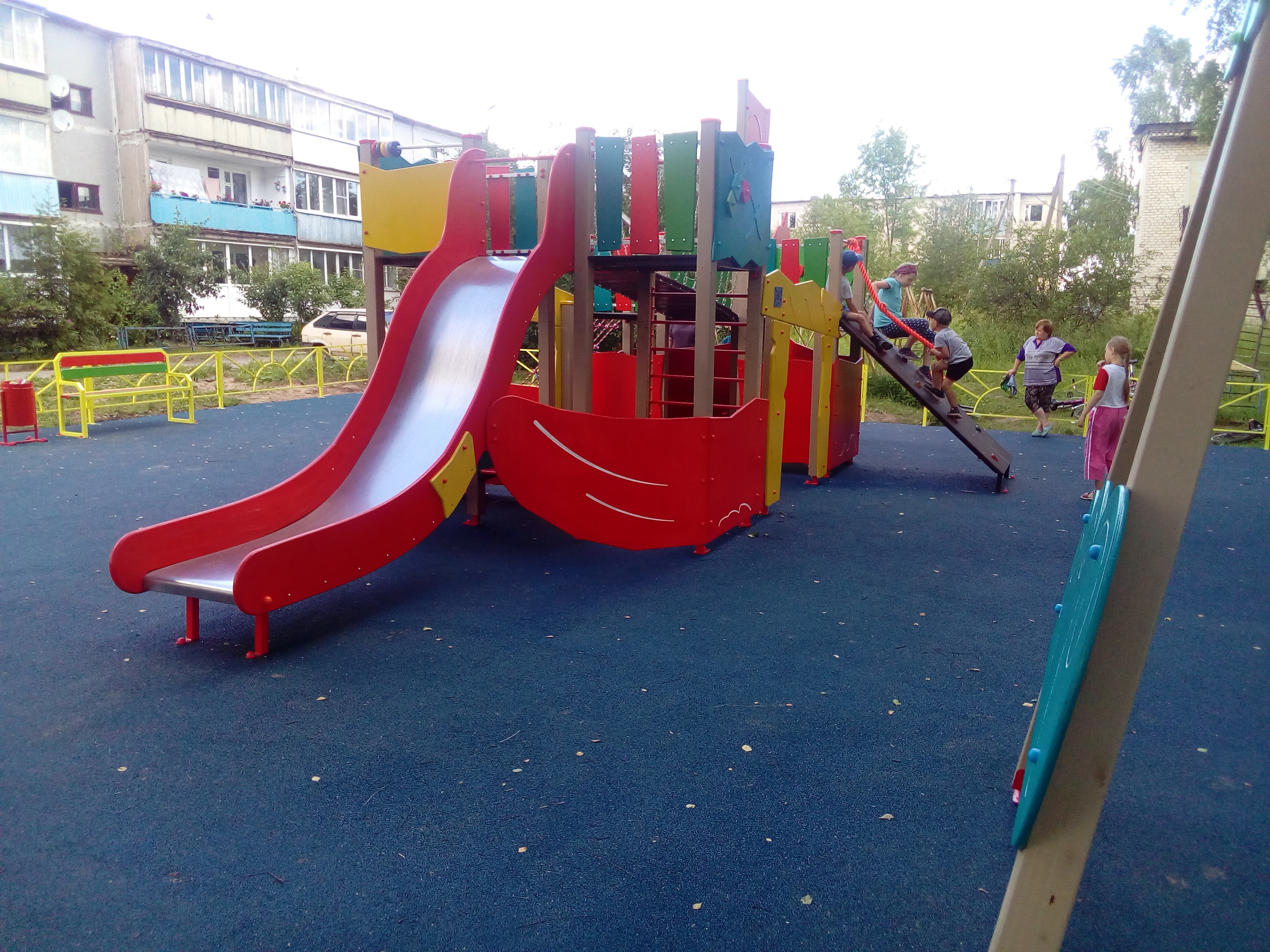 Установлен детский игровой комплекс «Ладья Афанасия Никитина» в г. Красный Холм
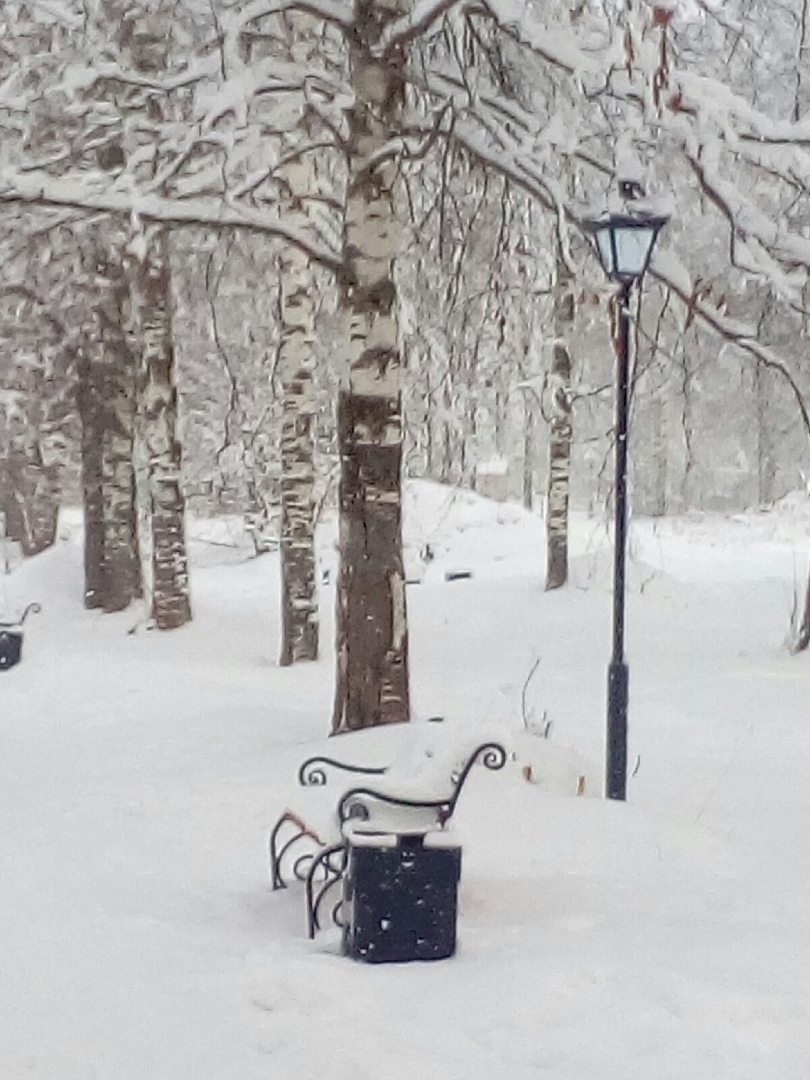 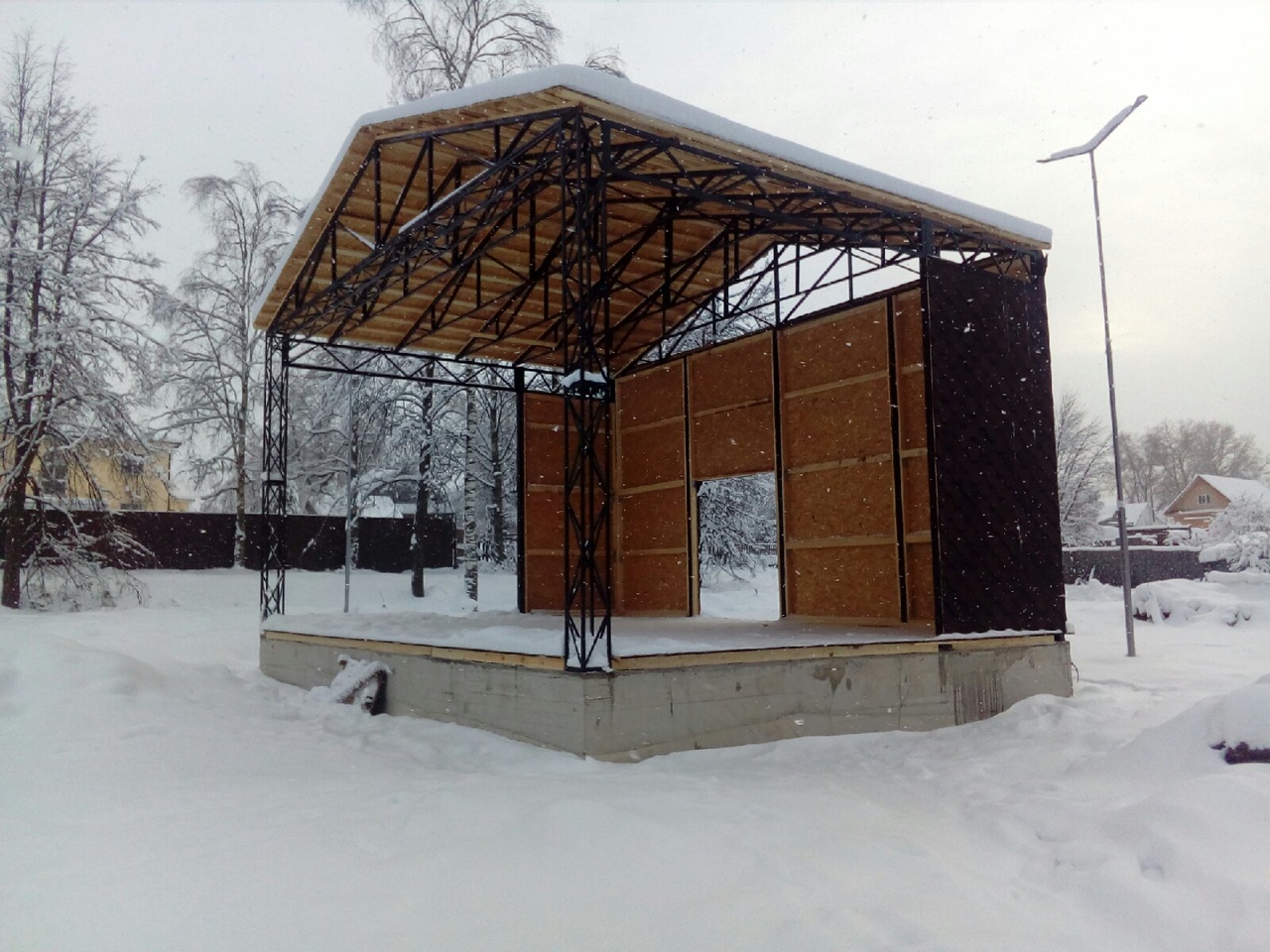 Завершены строительно-монтажные работы, запланированные 1 этапом на 2020 год по благоустройству общественного пространства  парка Заречный  на территории города Красный Холм Тверской области.
4
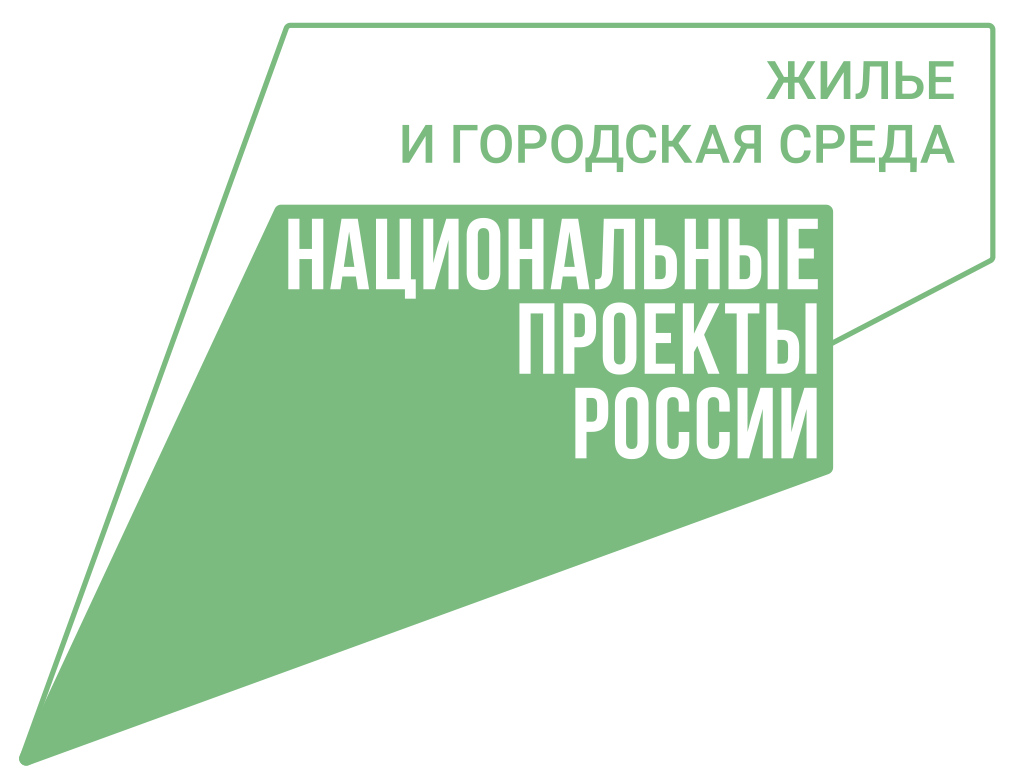 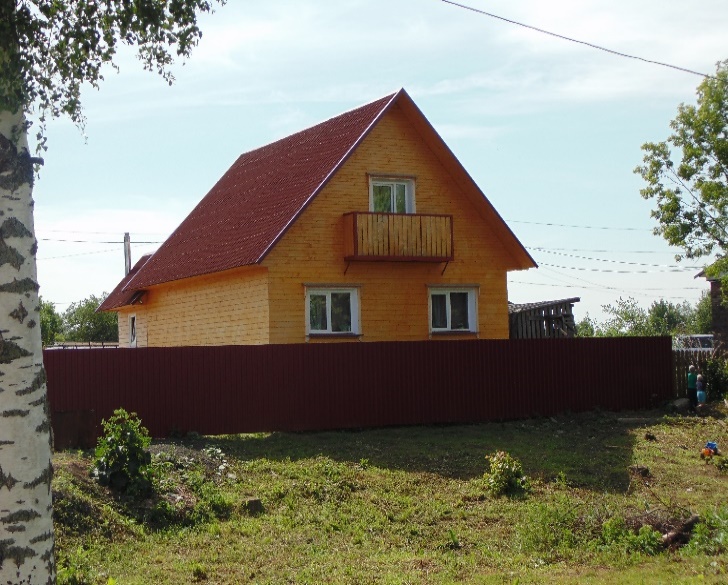 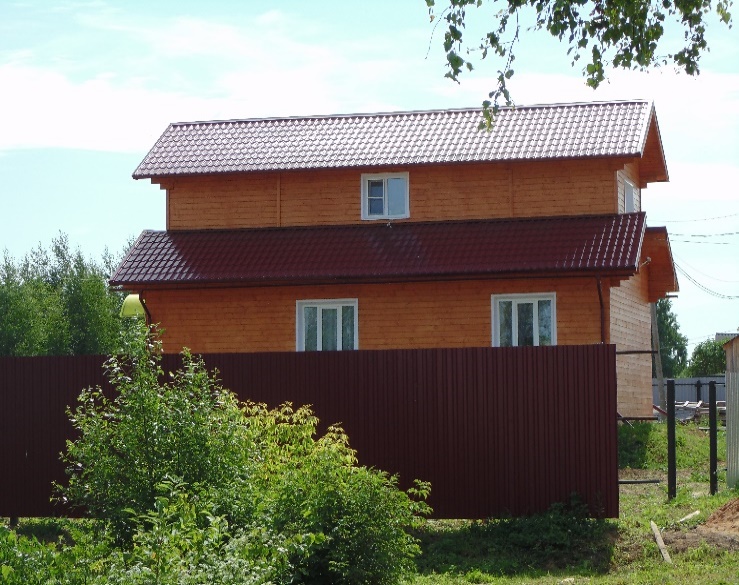 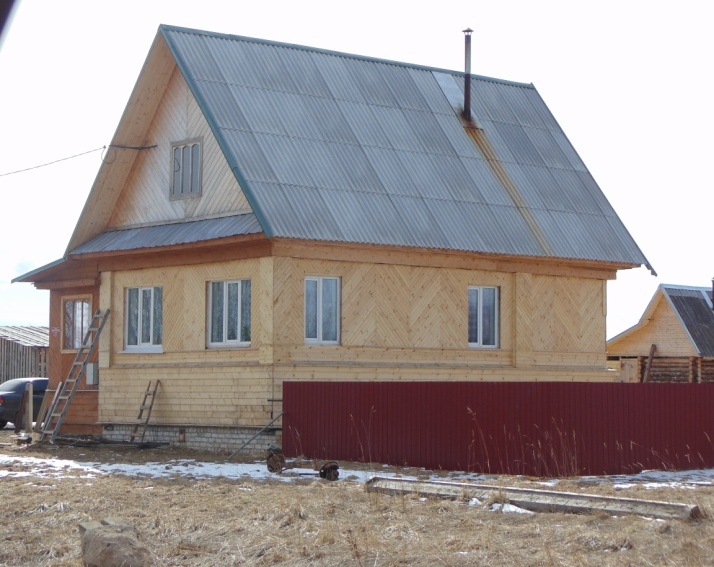 5
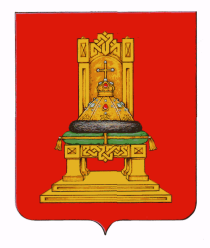 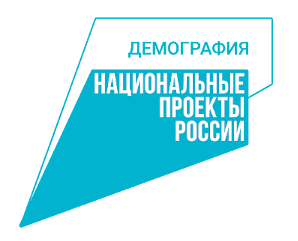 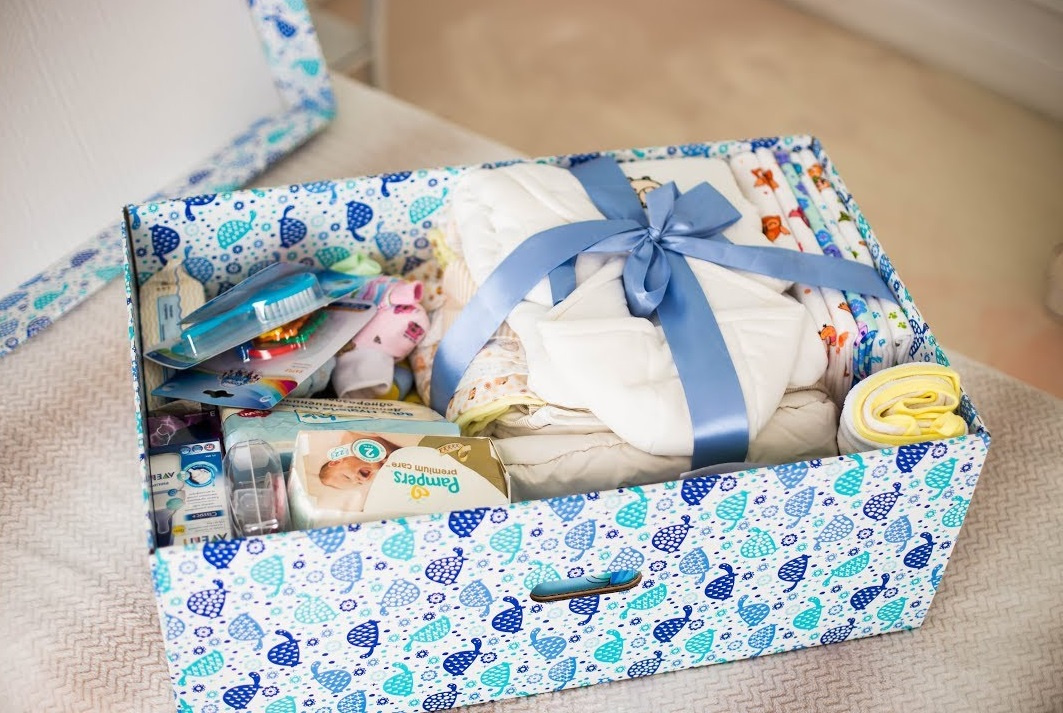 Региональный проект "Финансовая поддержка семей при рождении детей»:
 Предоставлено  45 подарочных наборов  детских принадлежностей для новорожденных
Региональный проект "Содействие занятости женщин - создание условий дошкольного образования для детей в возрасте до трех лет«:
Прошли обучение и повышение квалификации 3 (100%) женщины, находящиеся в отпуске по уходу за ребенком.
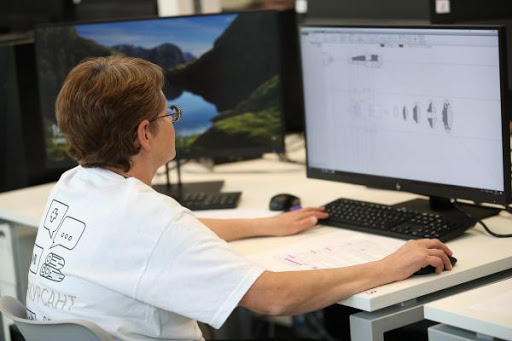 Региональный проект "Старшее поколение» :
Прошли профессиональное обучение и дополнительное профессиональное образование 5  чел. (100%) в возрасте 50-ти лет и старше.
6
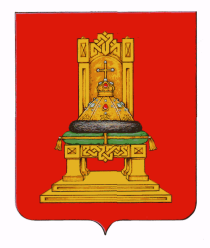 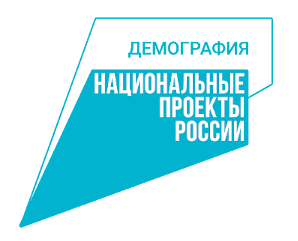 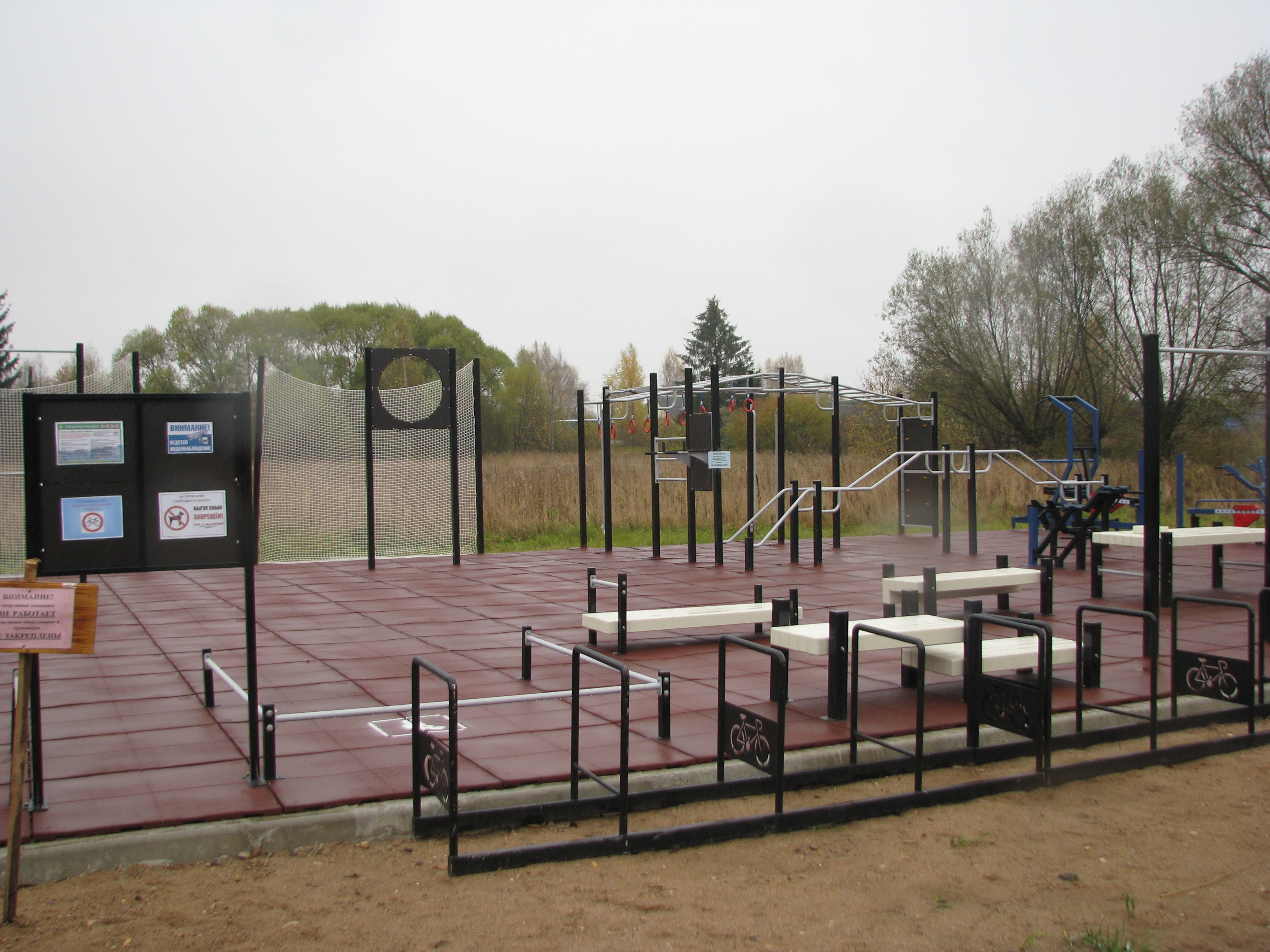 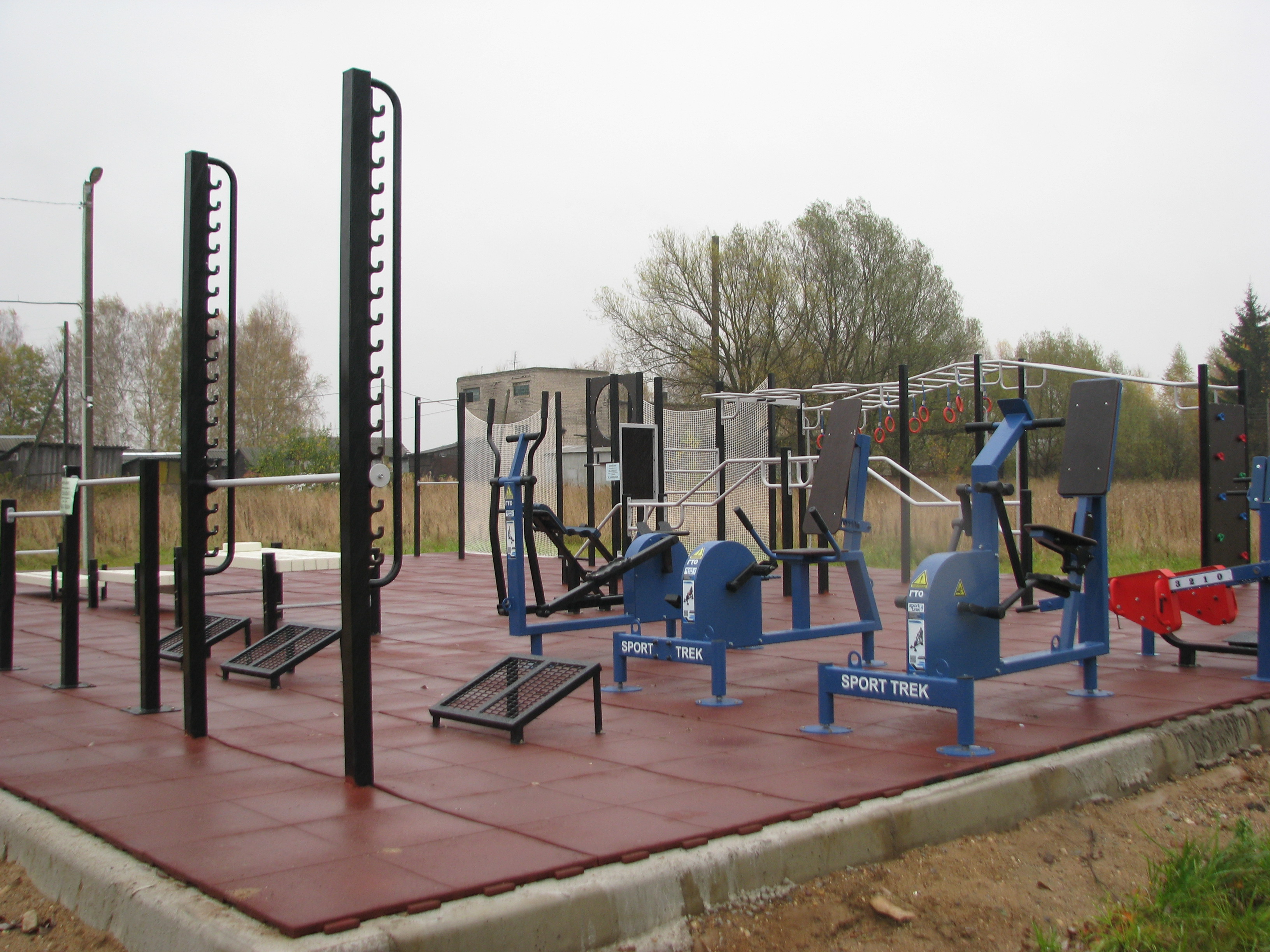 7
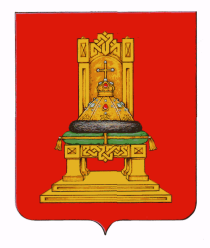 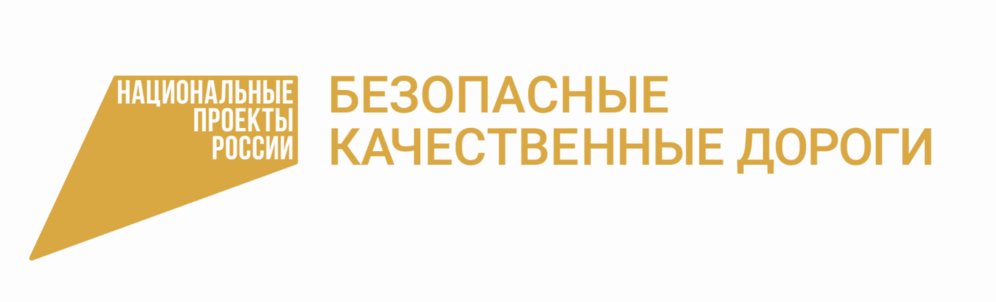 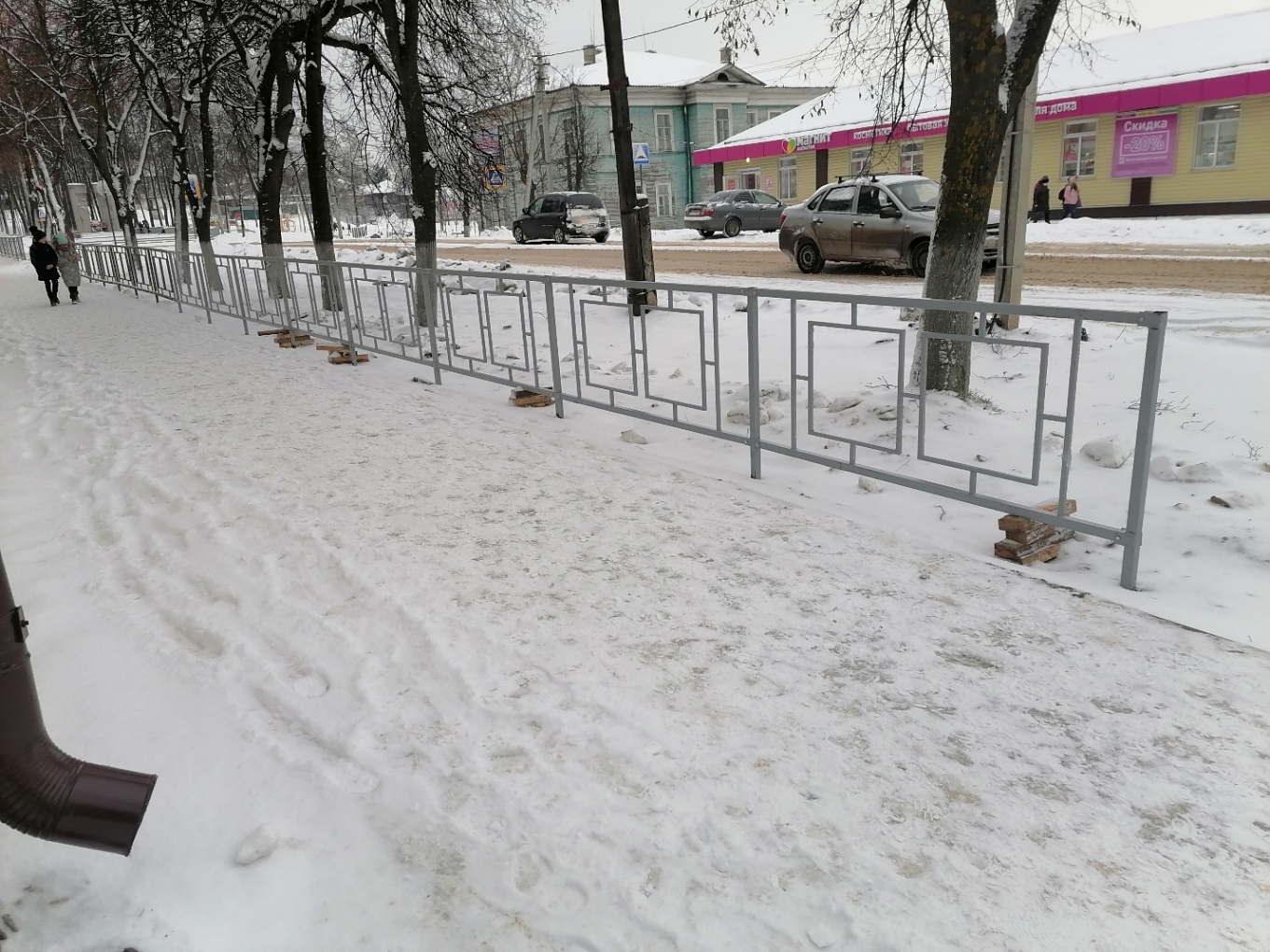 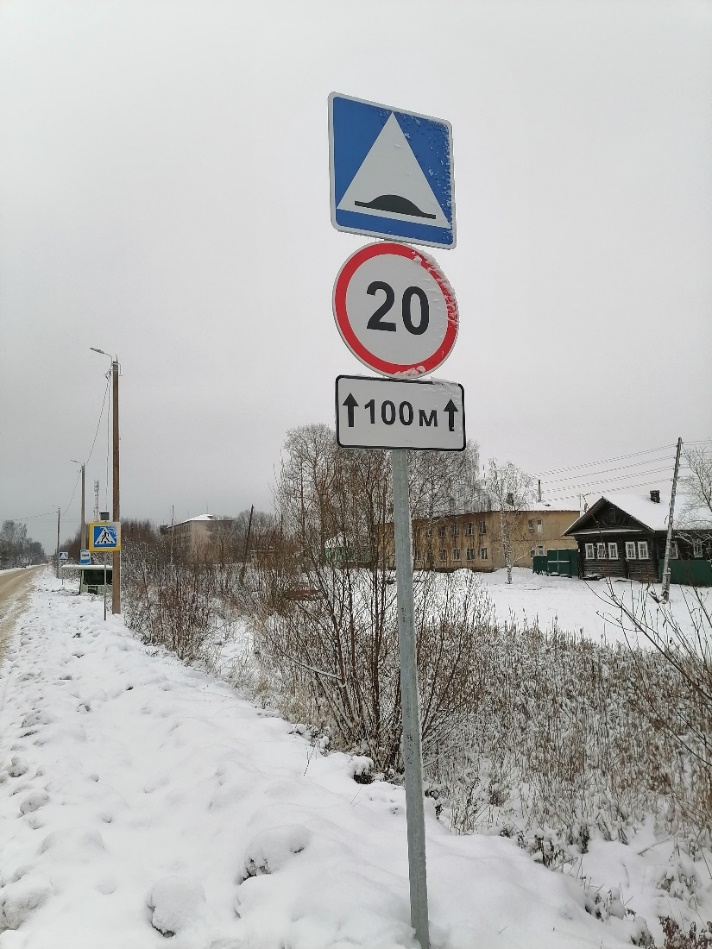 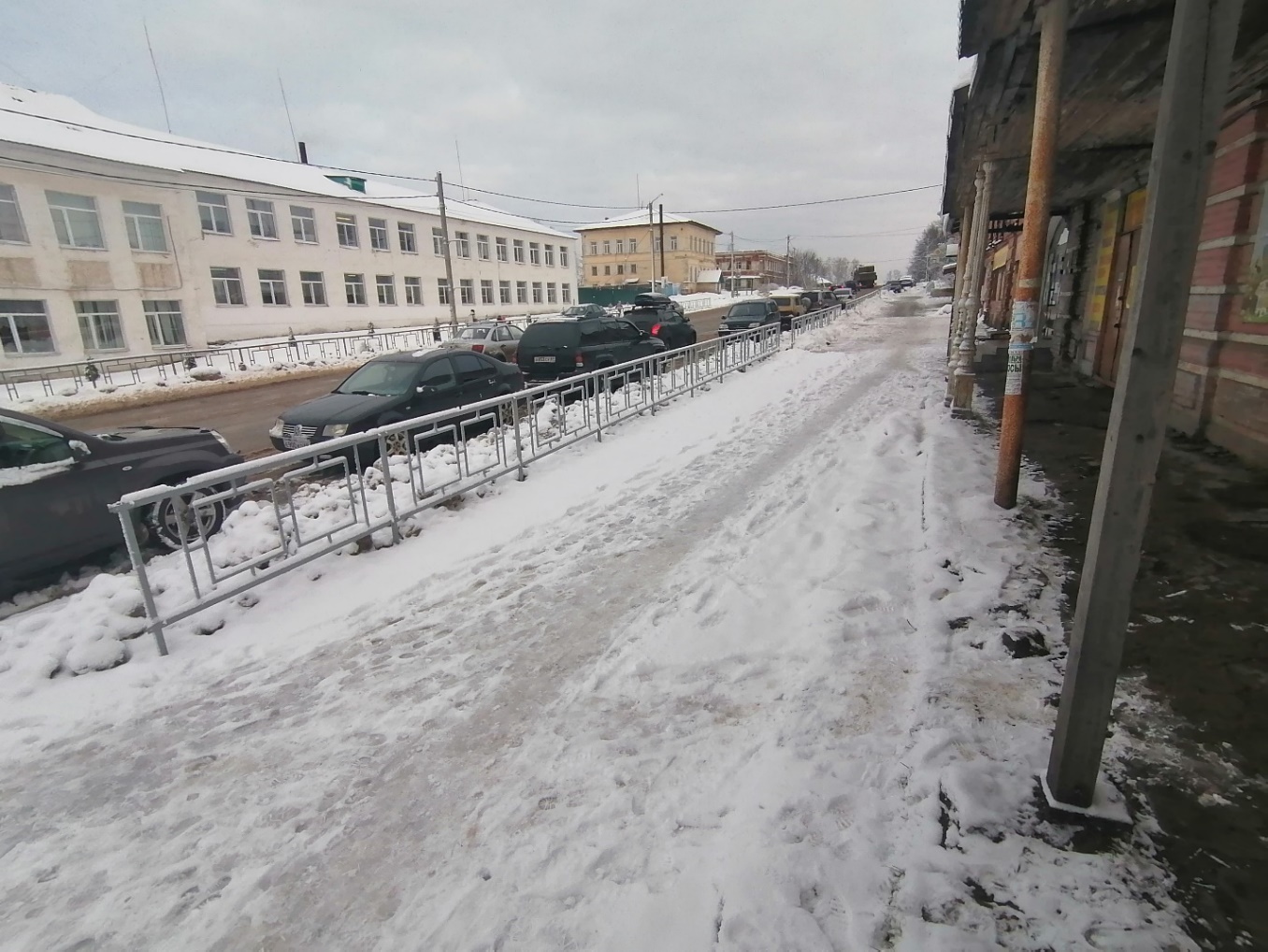 8